PIA 2567: Technical Assistance and Program Design
Grants and Contracts
The Private Sector and Non-Profits
Possibilities and Limitations
Privatization: In the U.S. and the World
Definition:

The process of divesting direct civil service responsibility for the provision of public services or the collection of revenues

Focus here on the World View in the 1980s as defined by the U.S.
Privatization: Grants and Contracts
The Key to Understanding Contracting Out

Prior to 1979:  Focus of Contracts was Purchases and construction (Physical)

Before 1979- Social Services:  “Block Grants

Now Social Services: Contracted Out or Categorical Grants  (Tied Grants)
The Nature of Grants:  Philanthropy
1.  Charity- Give Food, “The twelve loaves”

2.  Philanthropy- Teach people to fish

3. Social Entrepreneurialism- Teach people to make money 

KEY:  All are based on a system of Grants
Block Grants vs. Categorial Grants
Community Development   Block Grants
Categorial Grants
Problem:
Foreign Aid based on Grants to Governments

By the 1970s- Many governments had failed or gone deeply into debt.

Rejected “charity”. Turned to “Philanthropy”

“The Non-Profit and the “Thousand Points of Light.

PRIVATIZATION
Context of Privatization: The Reagan-Thatcher Revolutions
Economic Reform and Structural Adjustment:

a. IMF Stabilization and trade liberalization

b. Currency reform, auctions-end 
   of subsidies (end urban privileges) to end radical inflation
Target for Currency Auction
The Reagan-Thatcher Revolutions
Market prices for agriculture and industrial goods

	 Deregulate the economy

	 Most Importantly: Free Trade

	 Domestic Changes followed  International Reforms (Contracts and Tendering)
One View of Free Trade
Conditionality and Privatization
Conditionality- World Bank and UNDP and the  "Management“

  SAPs- /Structural Adjustment Programs

Focus on Policy and Administrative Reforms

Conditionality- World Bank and UNDP and the  "Management“ of Structural Adjustment Countries
One View of SAPs
Conditionalities
Reform the Bureaucracy andDecrease Size of Public Service

Individual Consultants, Grantees and Contractors work with investments and the service/commercial sector

 Bridging and sectoral loans and grants (Social Funds) major source of international involvement

Reliance on the Private and non-profit sector
Privatization Reforms
1.  Strategic Planning and Management

2.  Deregulation

3.  Performance Management

5.  Merit Recruitment

5.  Contracting Out
Administrative Reforms and Privatization
End of Corruption

	“Reinventing Government”- end to hierarchy and intra-governmental competition

	Rewards based on Performance

   Monitoring and contracts management
The View from the 1080s
Social Entrepreneurialism
Thousand Points of Light Assumption
Support start up costs through fundraisers
Micro-credit for crafts
Provide income through services
Generate income for human security support through tourism or Bed and Breakfasts (BKU)
Develop skills for survivors of gender violence
Sell items on the internet for humanitarian support
Newman’s Own
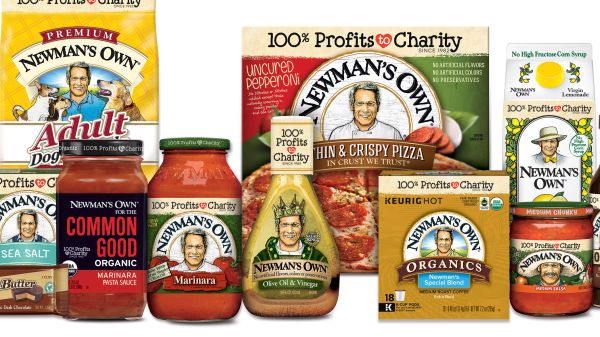 Development and Charity
Fundraising for Human Security